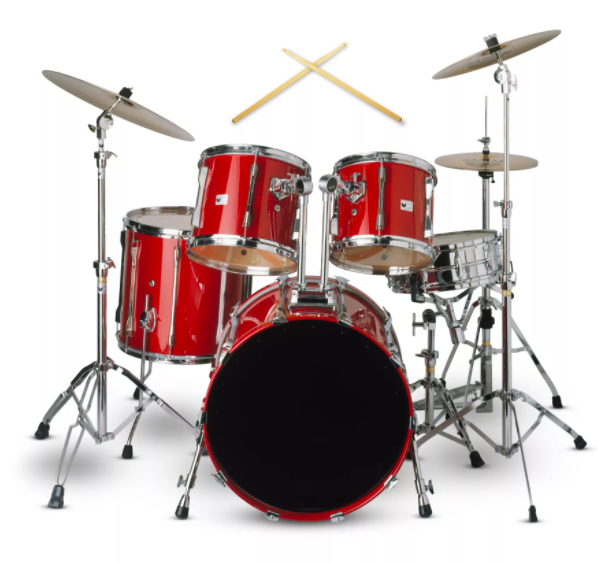 Whitley Abbey Primary School
Hand in Hand We Learn

Knowledge Organiser -  Music -  Key stage 1
Syncopation: Music with lots of rhythmic variety, often quite difficult. The strong beats occur in unexpected places
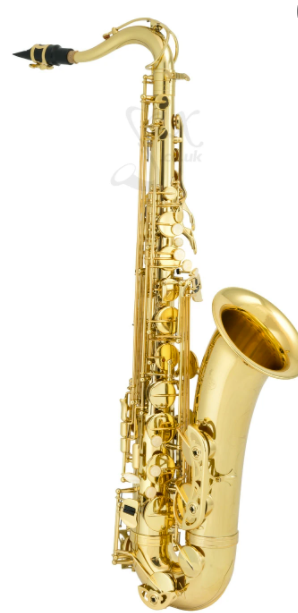 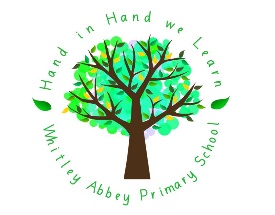 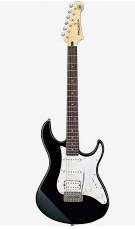 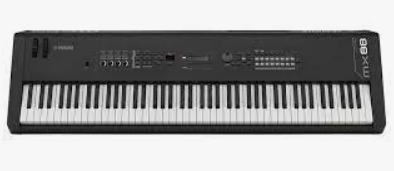 Drums
Saxophone
Keyboard
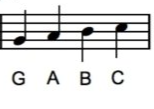 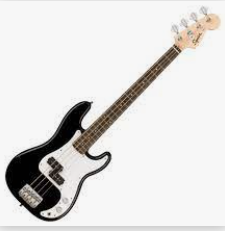 Bass Guitar
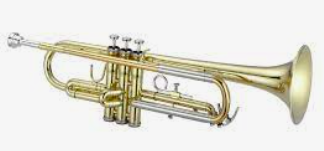 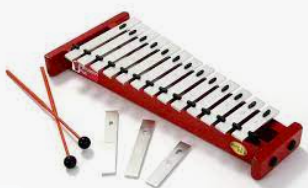 Electric Guitar
Rocking Horse
Yo-Yo
Glockenspiel
Trumpet
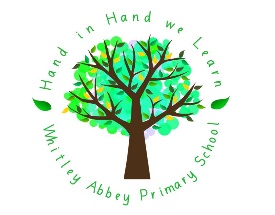 Whitley Abbey Primary School
Hand in Hand We Learn

Knowledge Organiser -  Music -  Lower Key Stage 2
Syncopation: Music with lots of rhythmic variety, often quite difficult. The strong beats occur in unexpected places
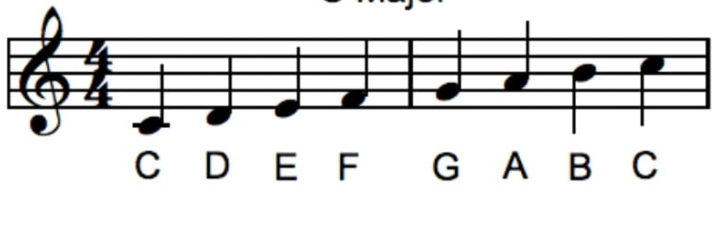 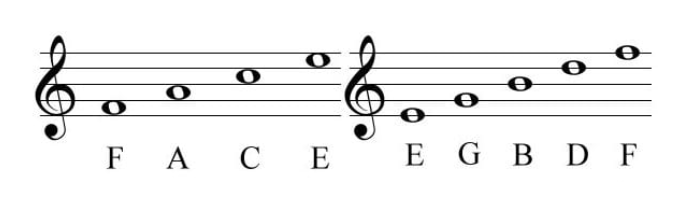 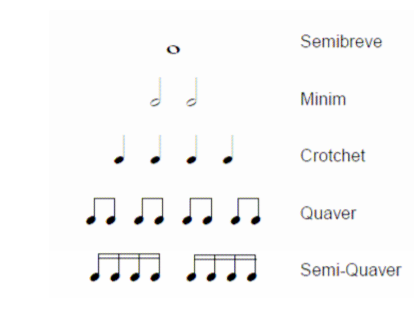 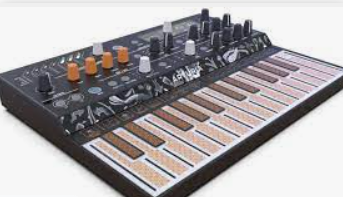 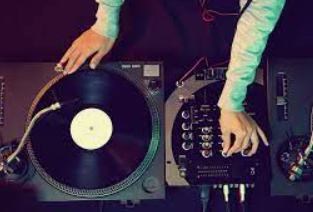 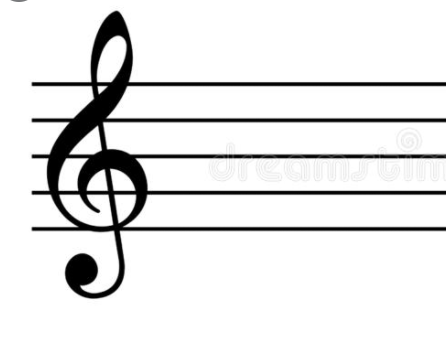 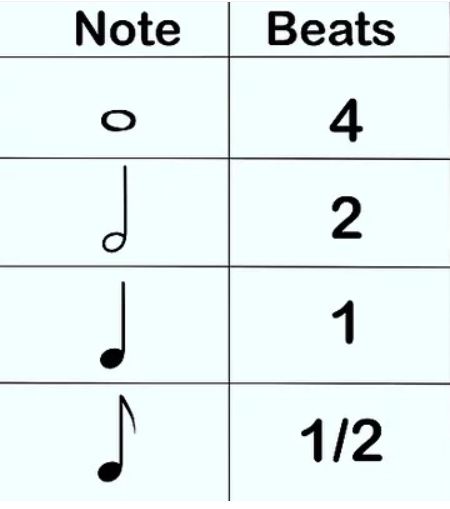 Synthesiser
Turntables
Stave
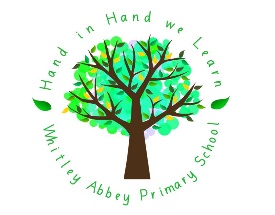 Whitley Abbey Primary School
Hand in Hand We Learn

Knowledge Organiser -  Music -  Upper Key Stage 2
Syncopation: Music with lots of rhythmic variety, often quite difficult. The strong beats occur in unexpected places
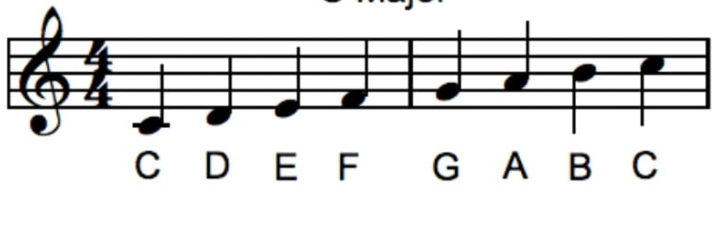 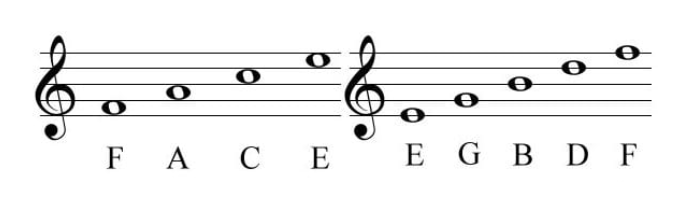 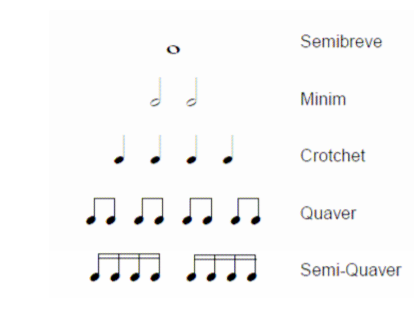 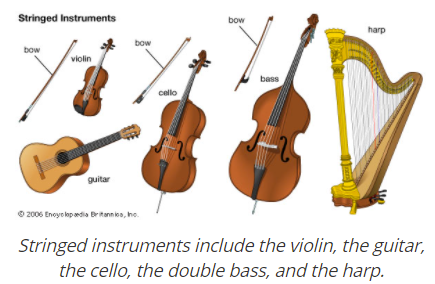 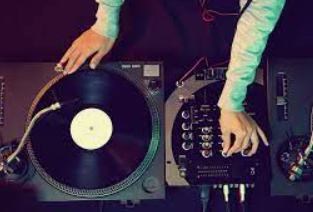 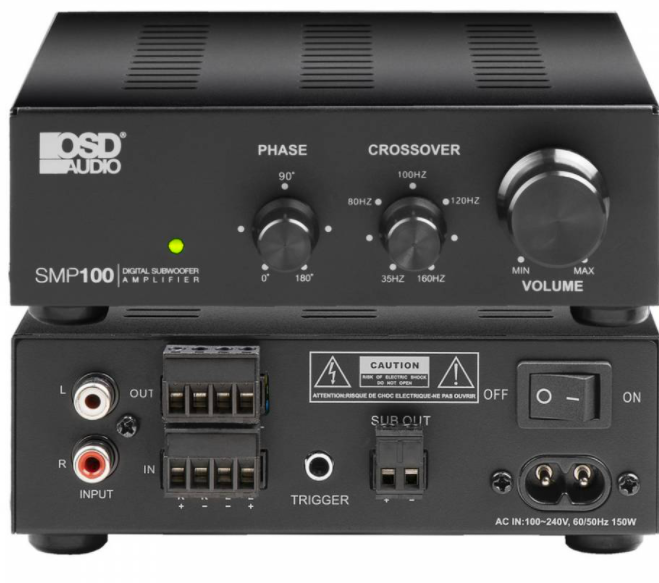 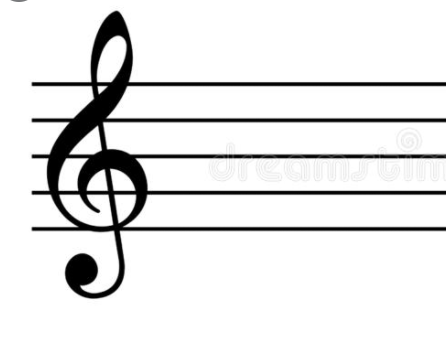 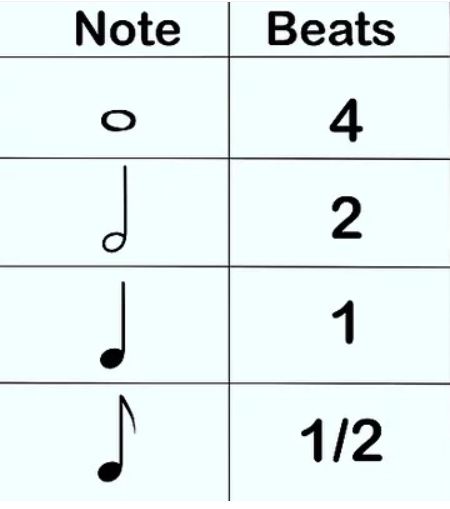 Amplifier
Turntables
Stave